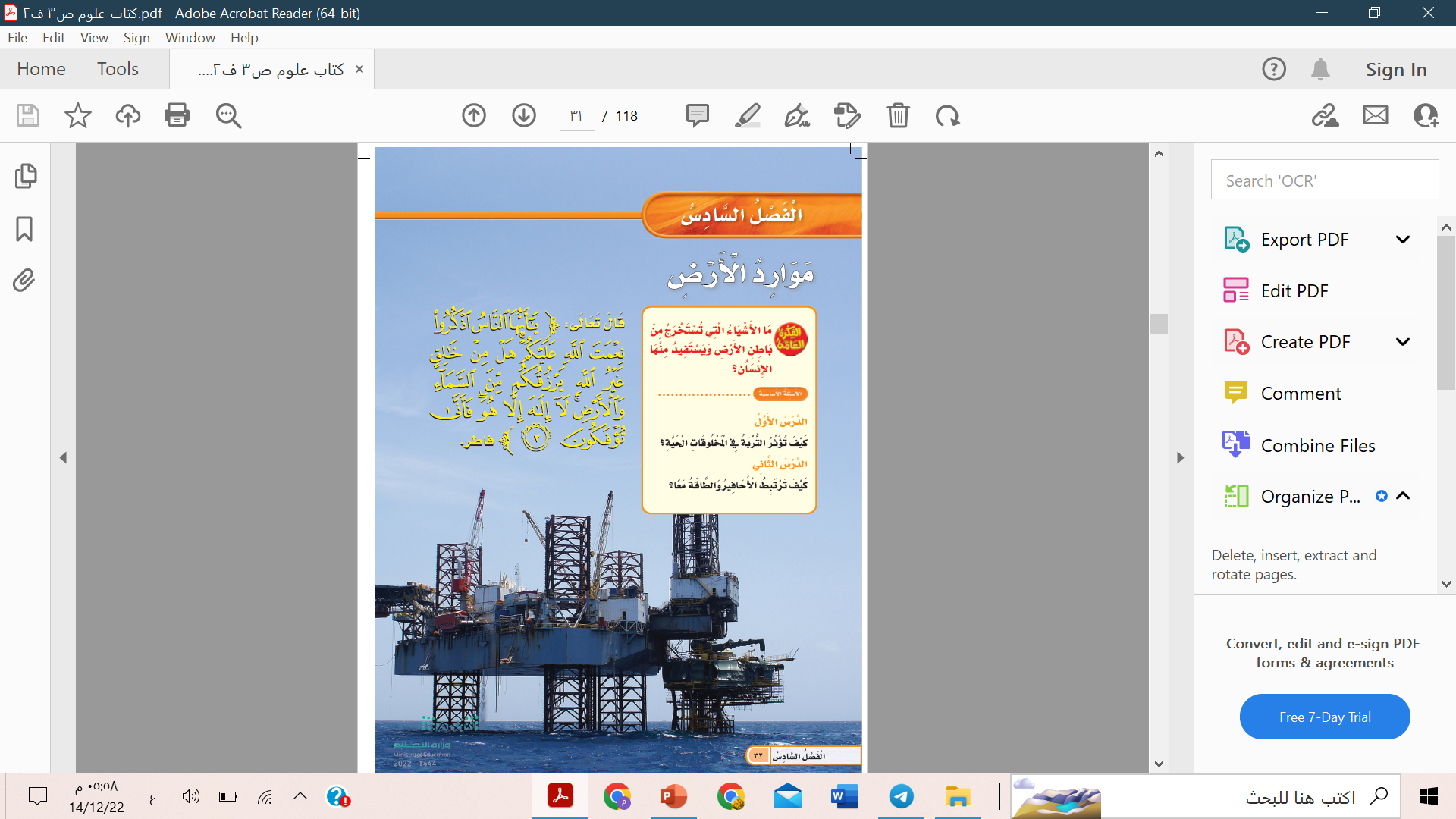 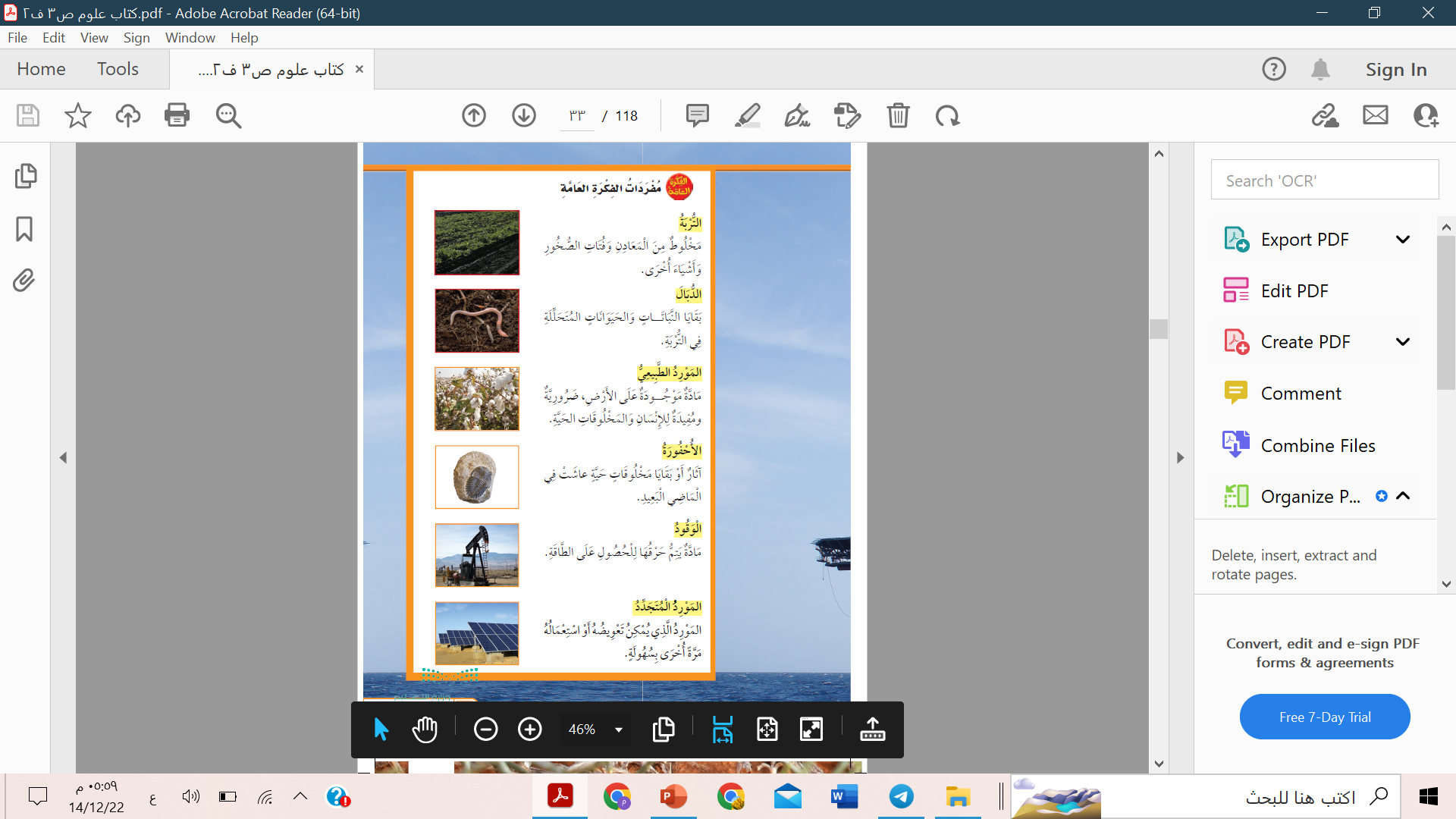 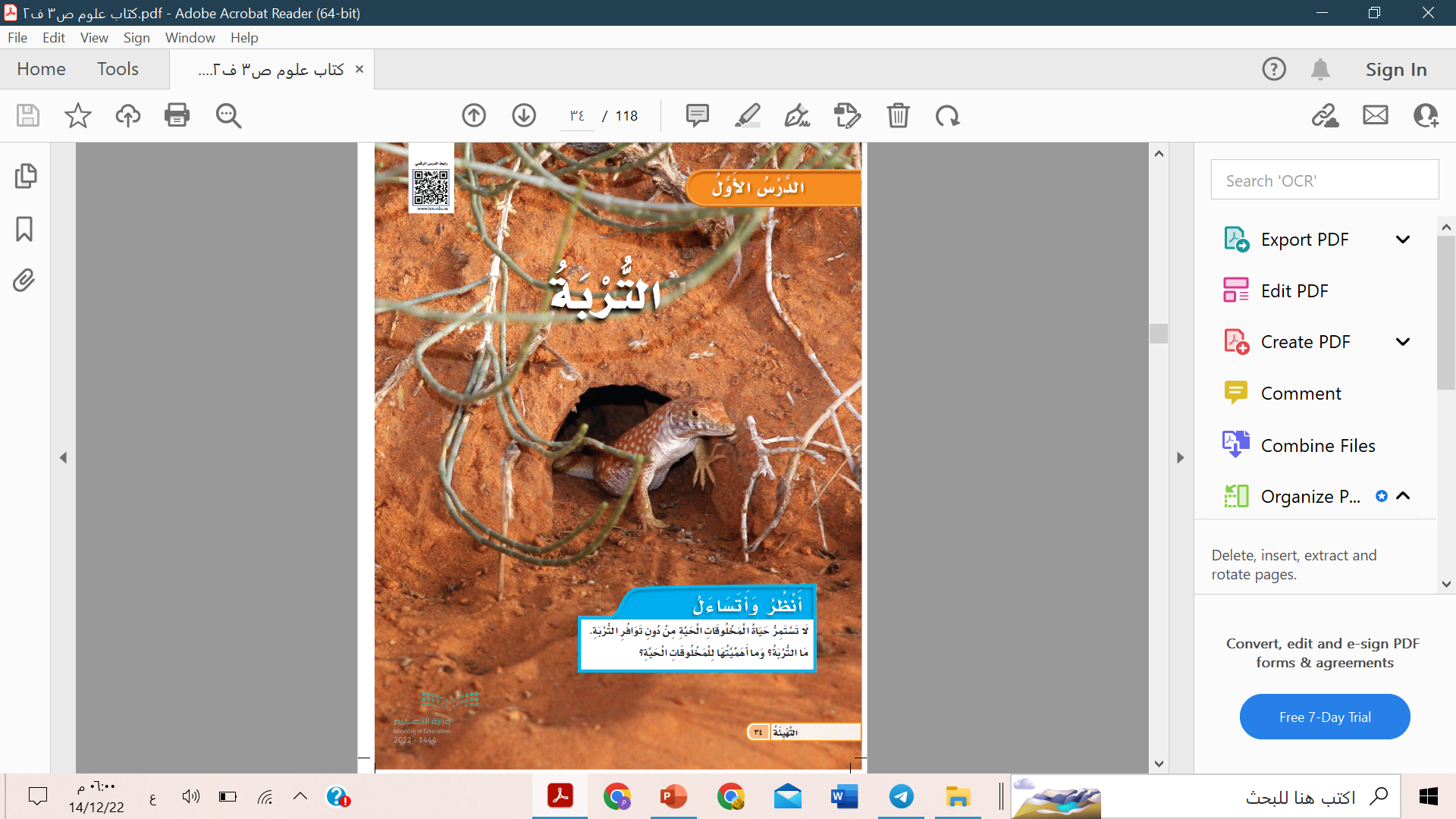 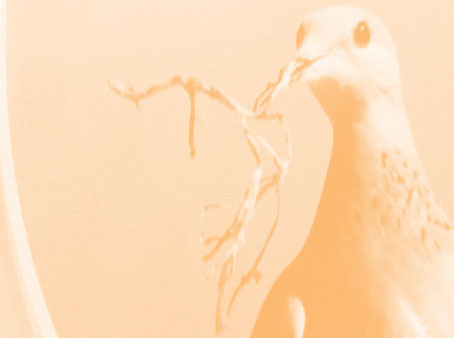 الأهداف:
*يتعرف التربة ويحدد مكوناتها.
*يقارن أنواع مختلفة من التربة.
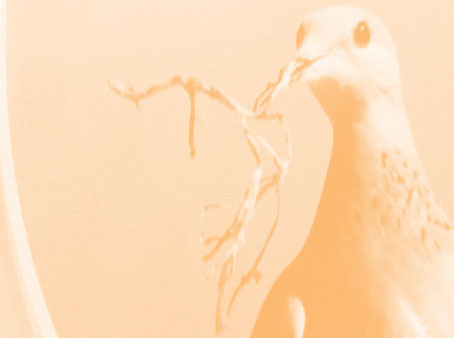 التهيئة:
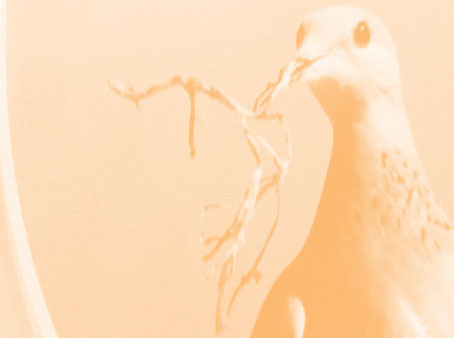 تقويم المعرفة السابقة:
*ما الزلال؟
ما البراكين؟
ما التجوية؟
ما التعرية؟
الترسيب.
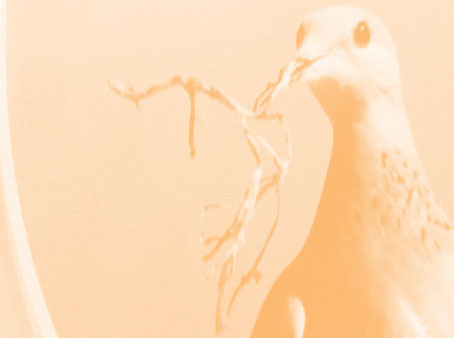 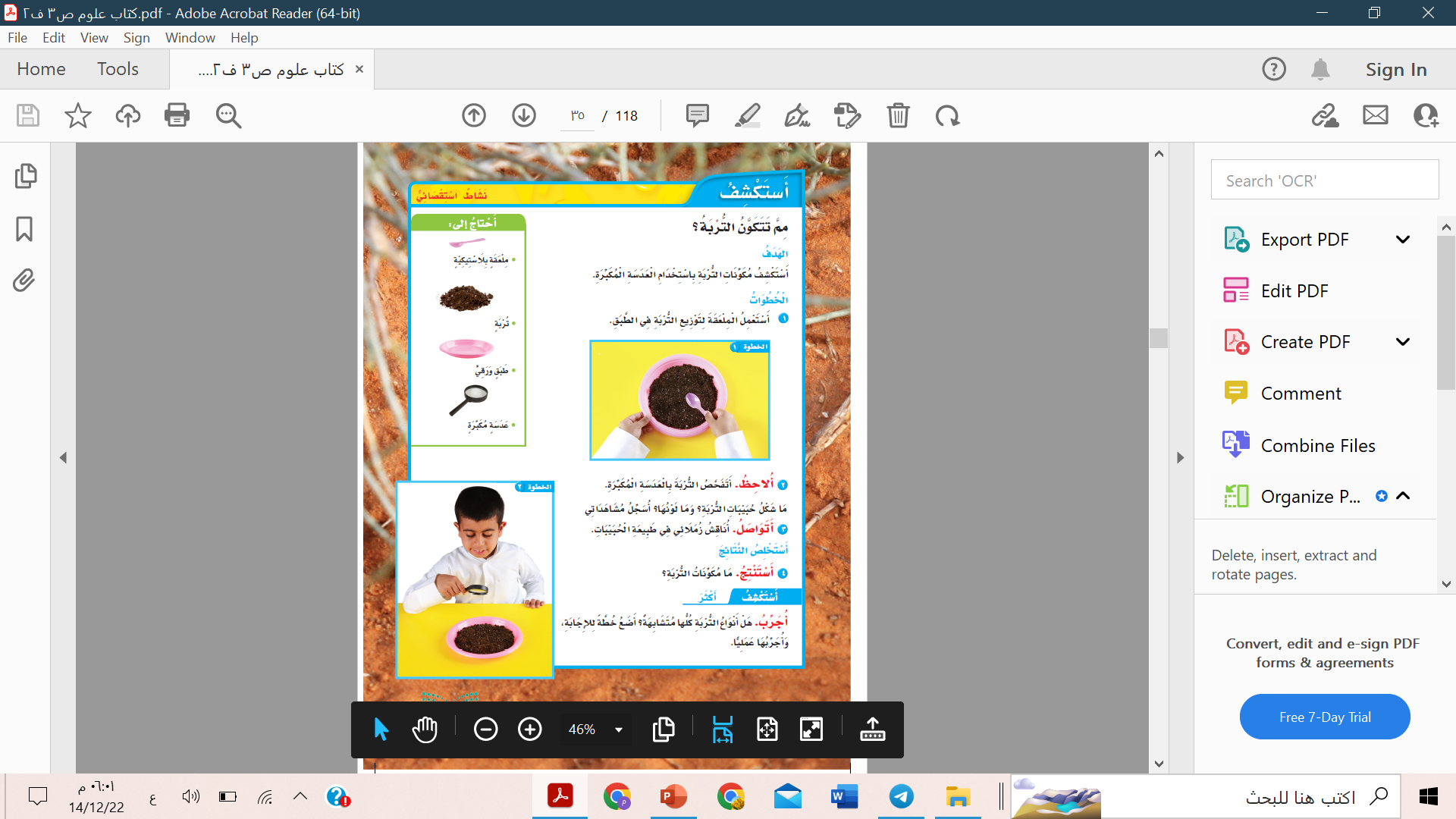 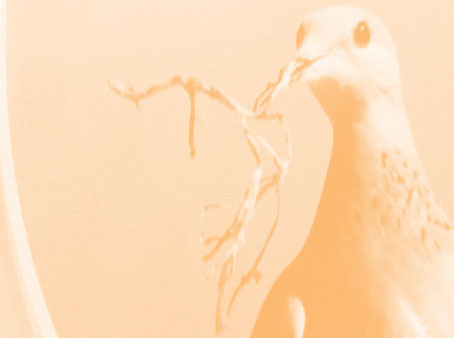 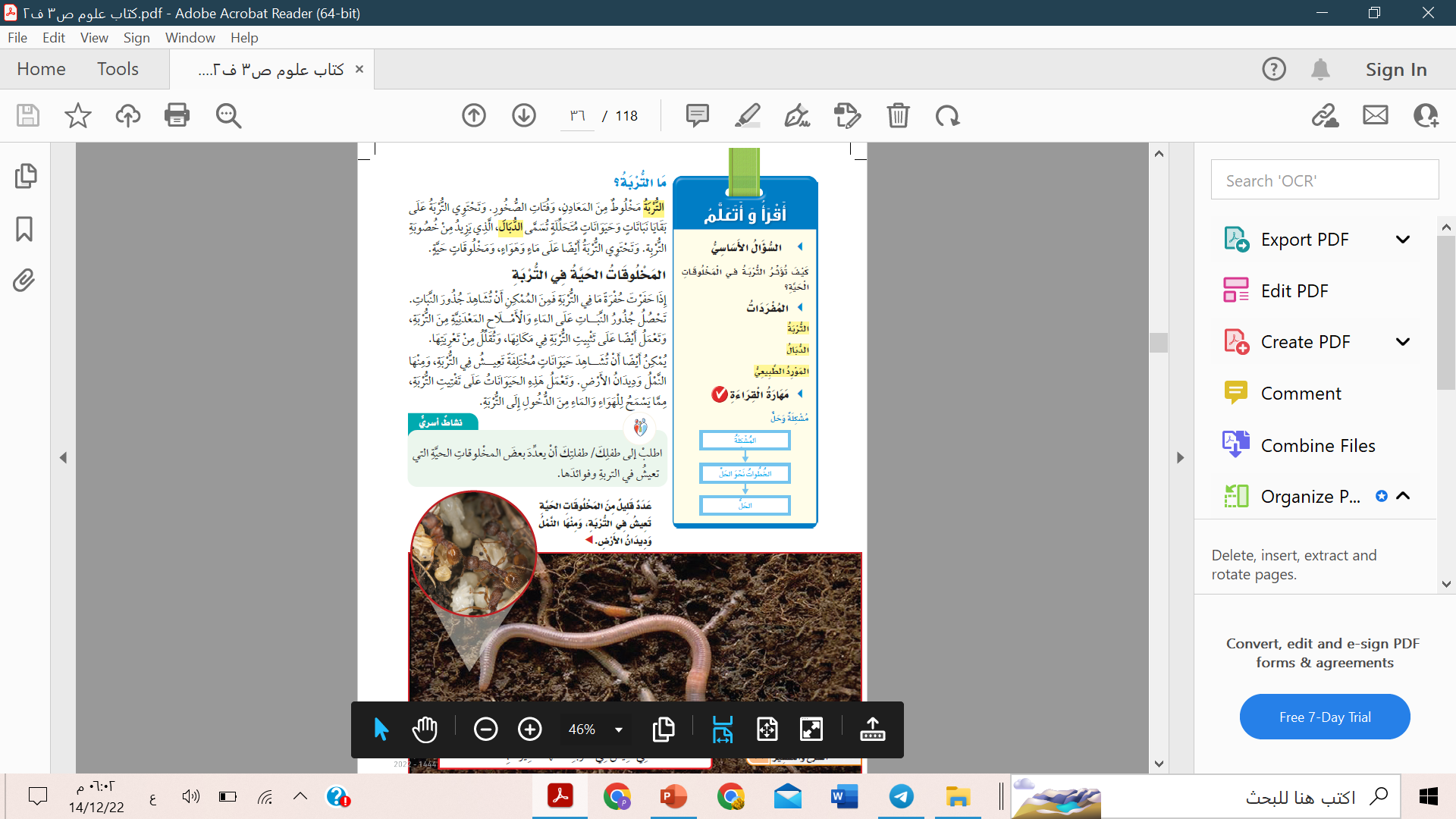 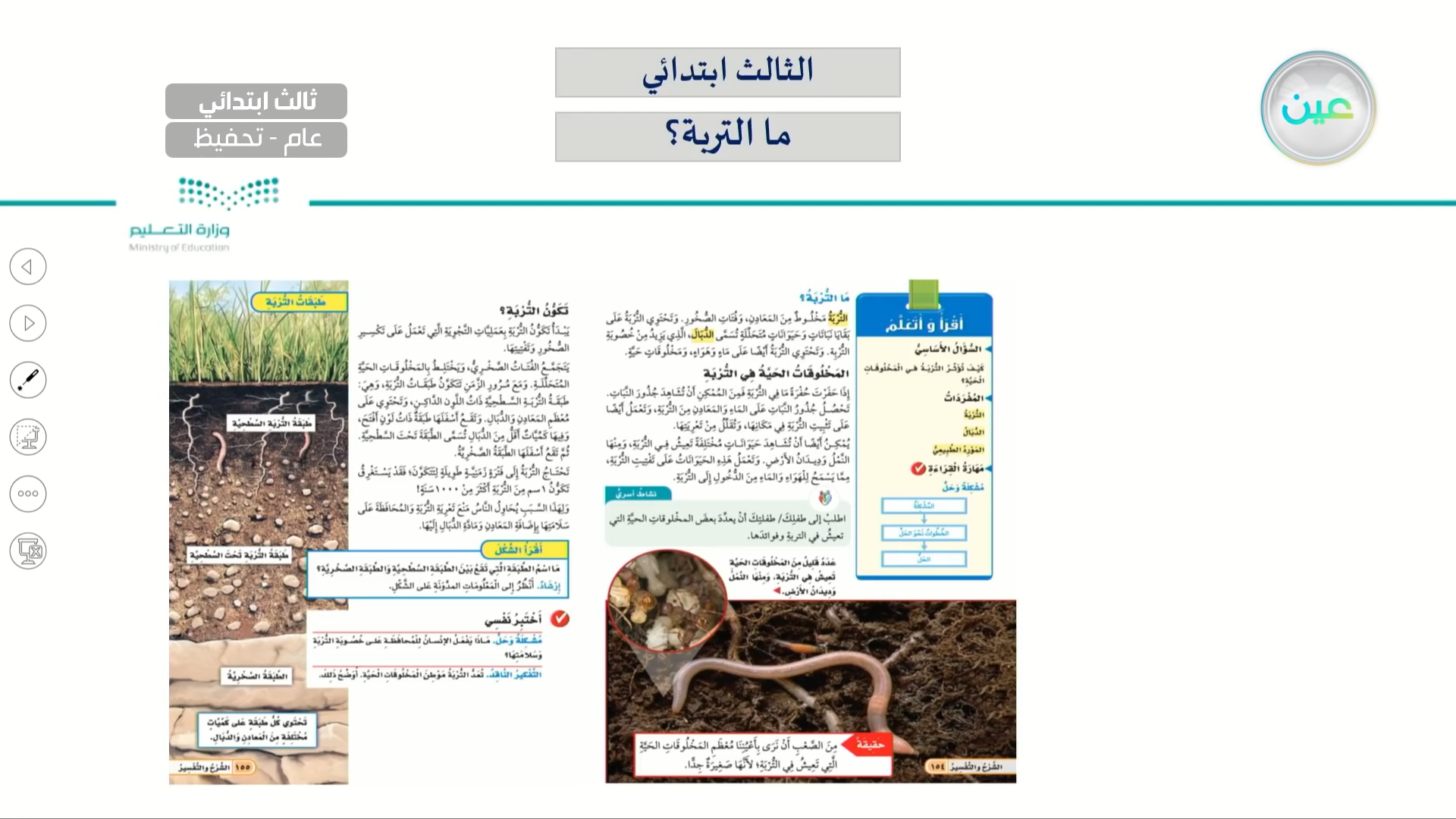 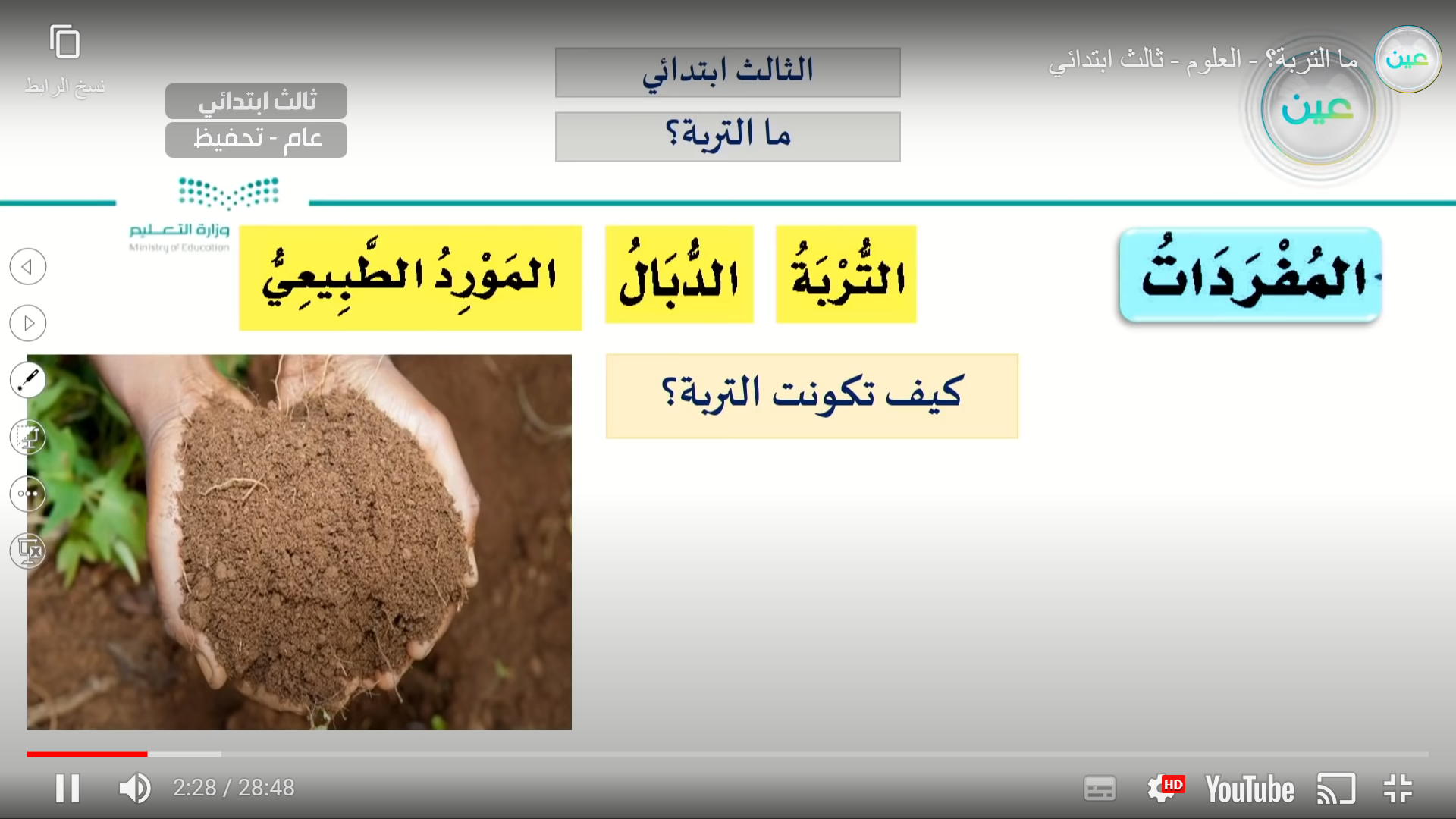 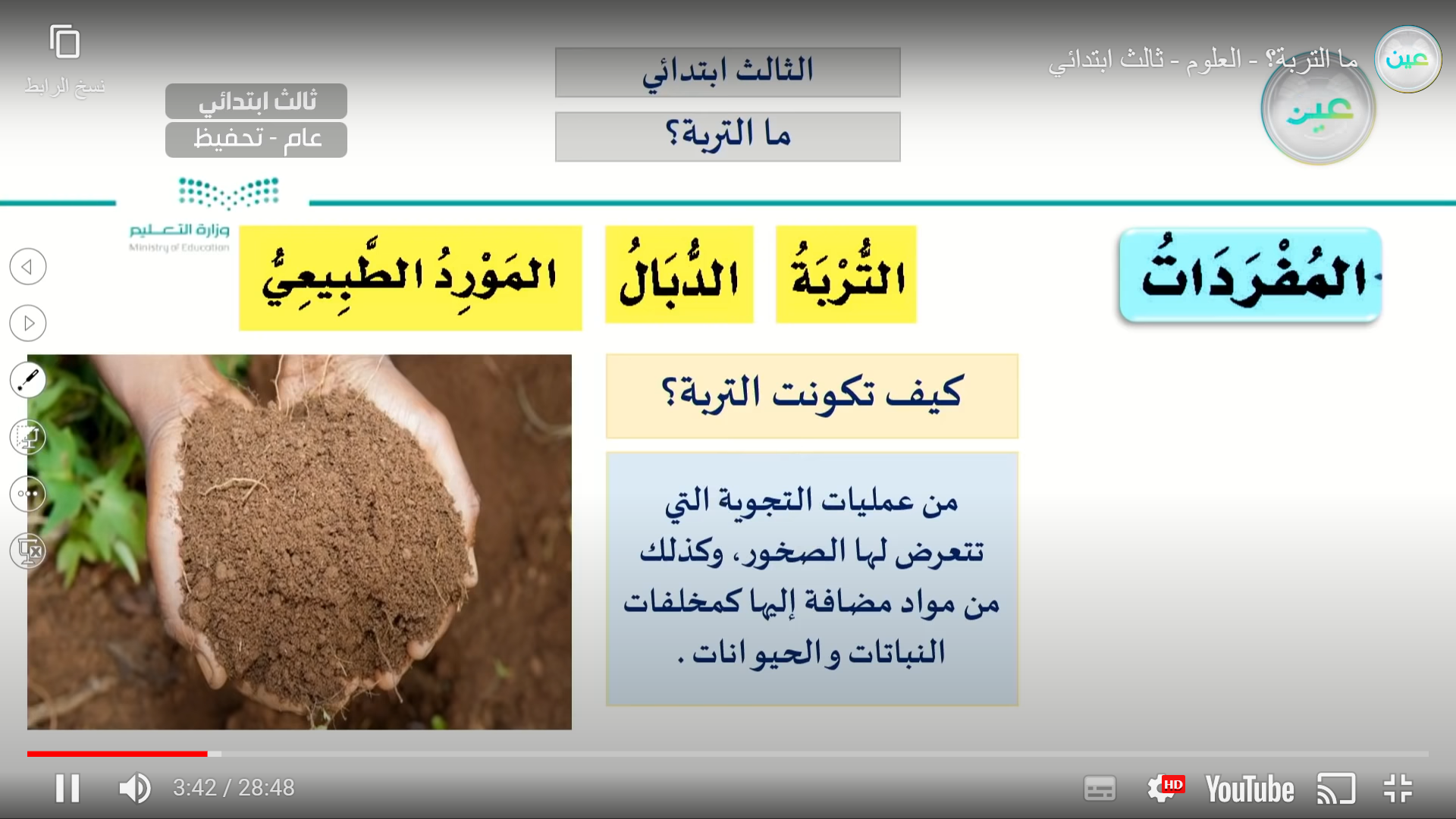 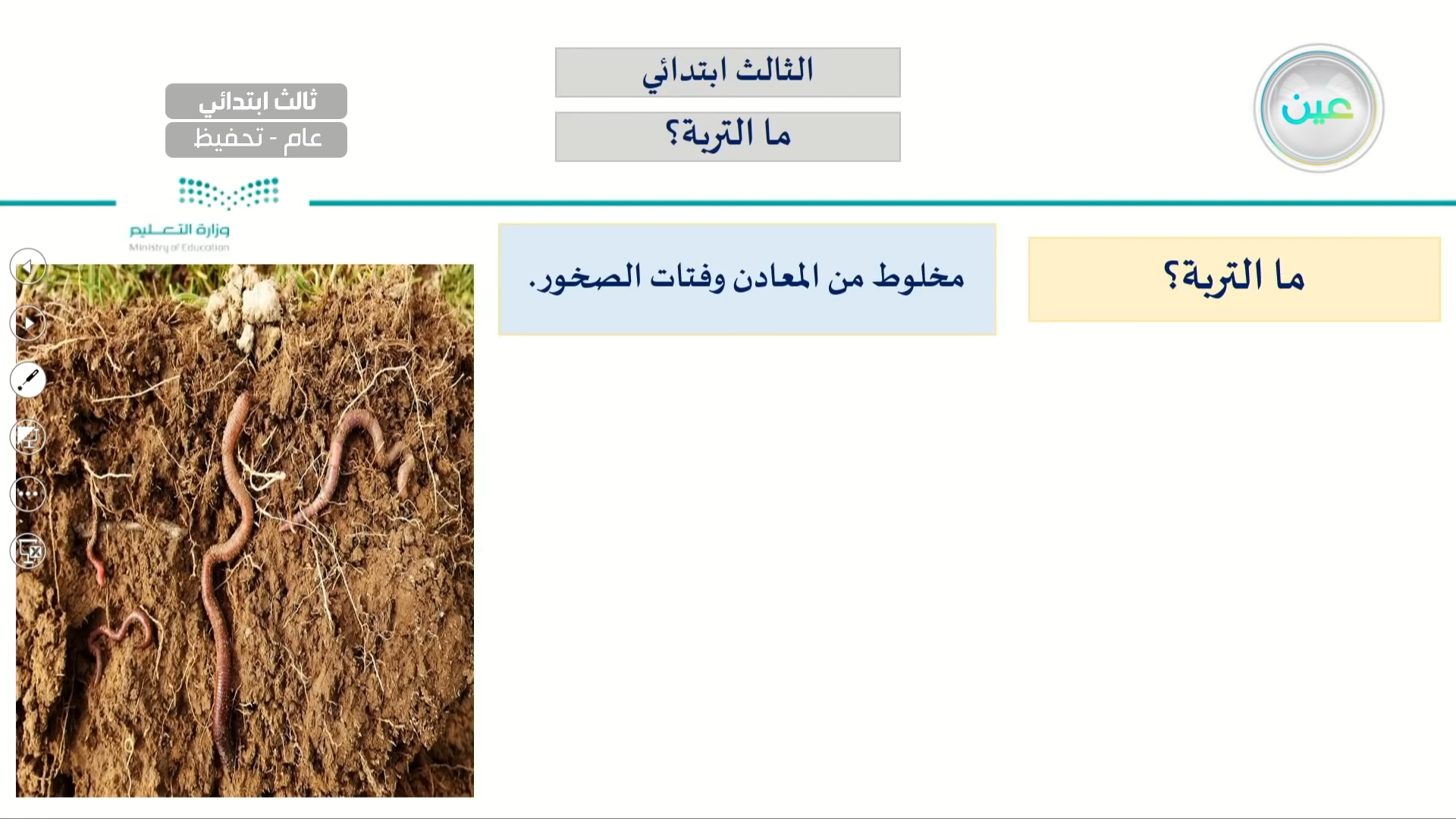 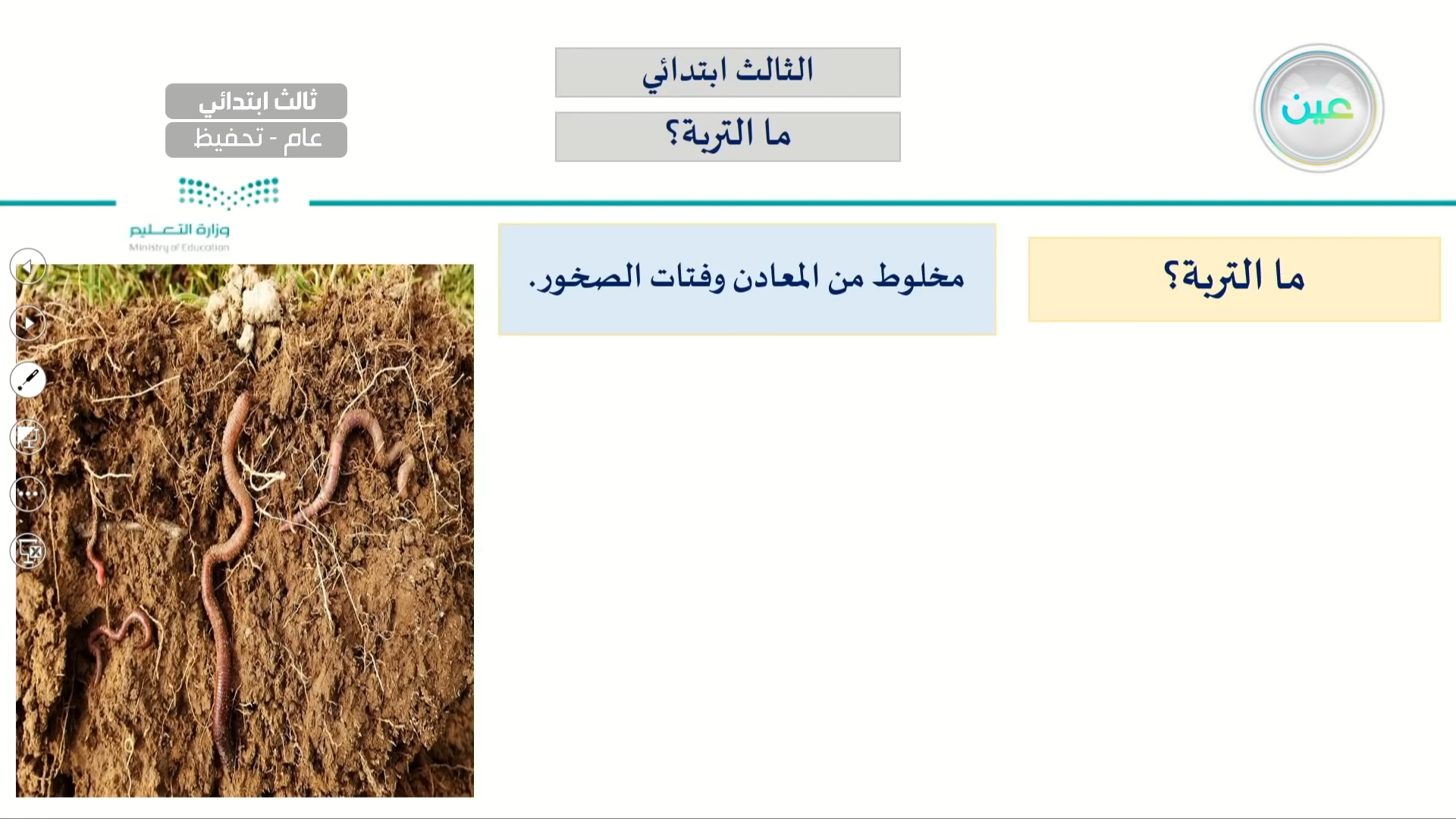 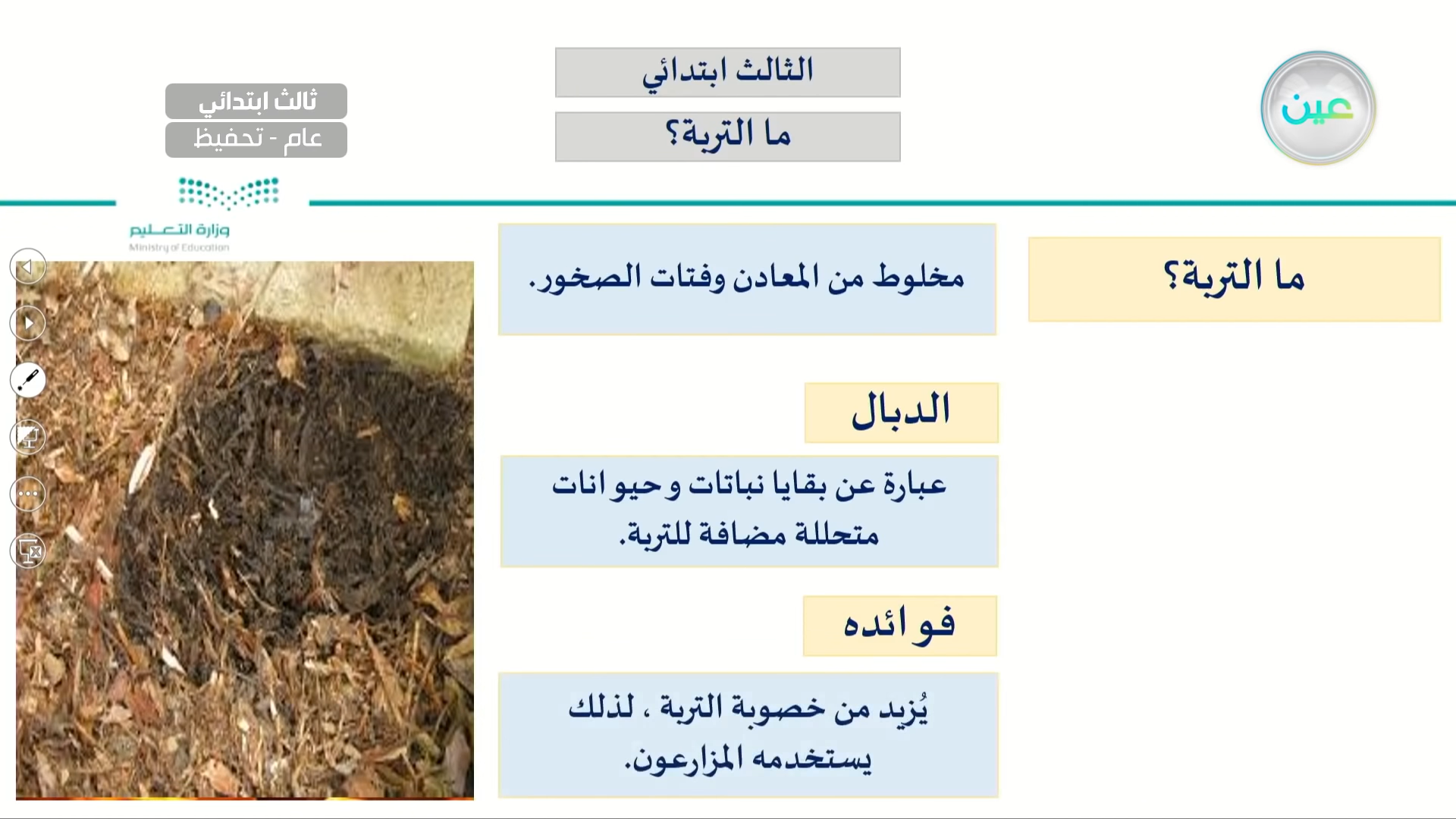 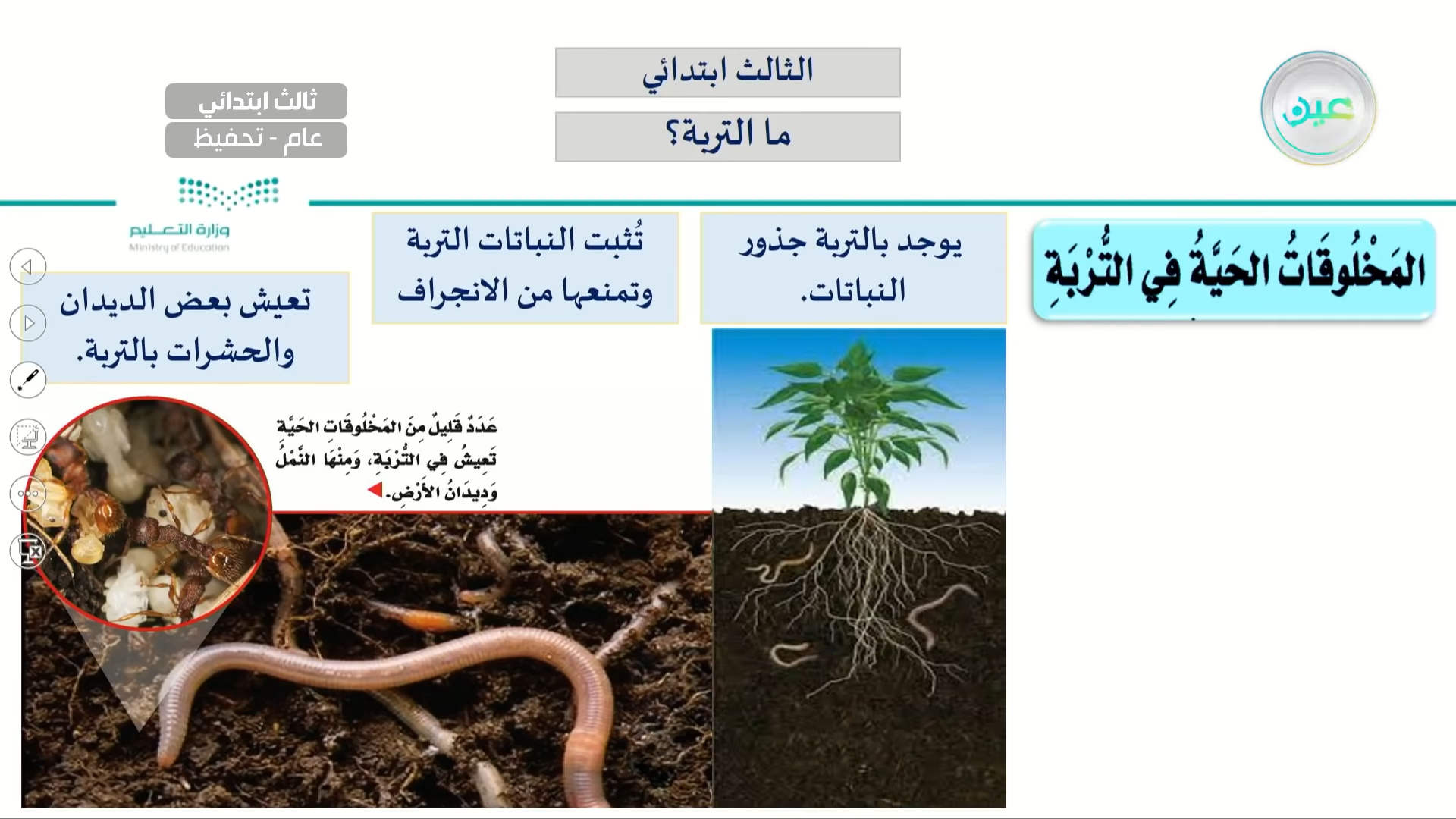 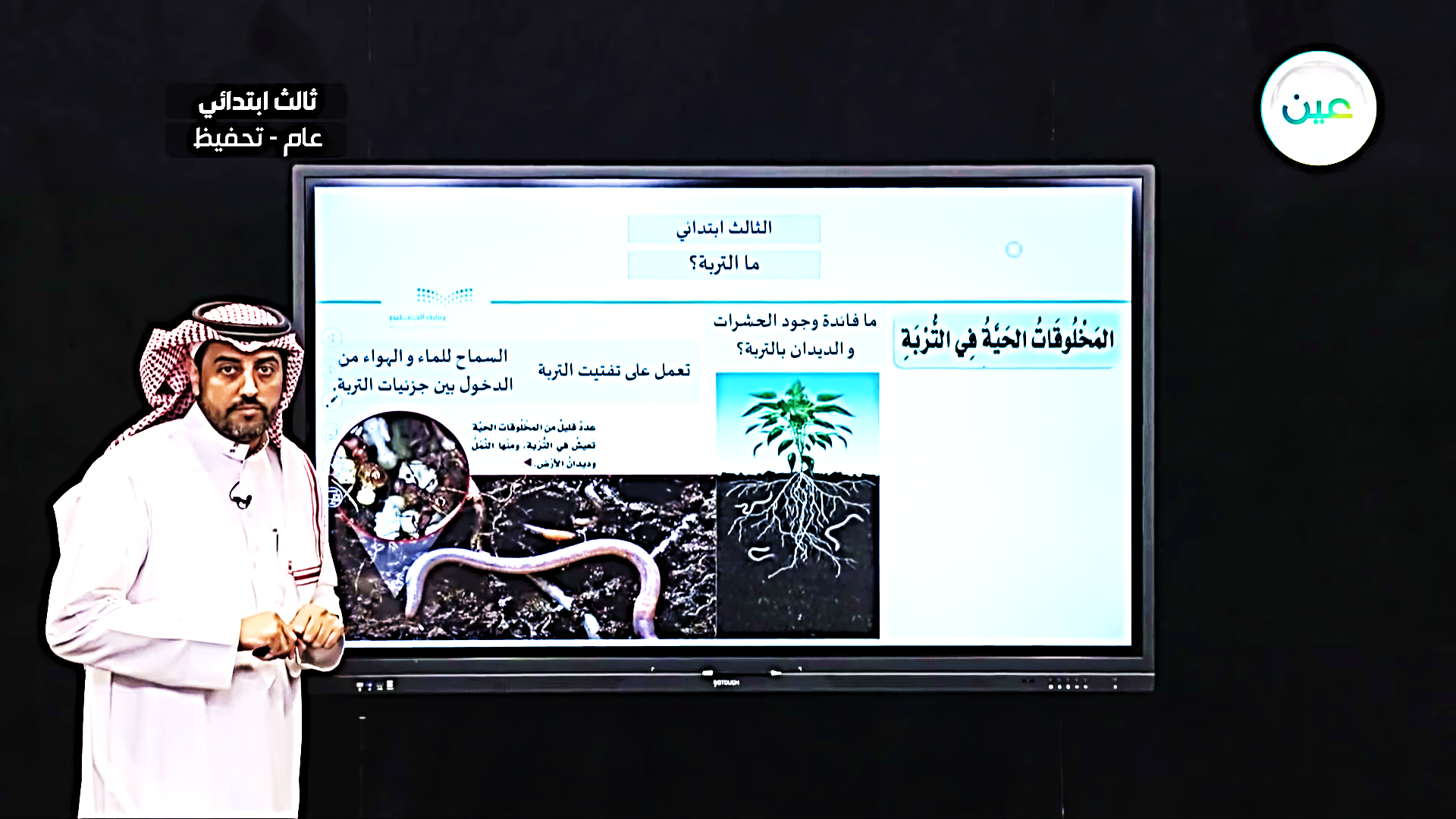 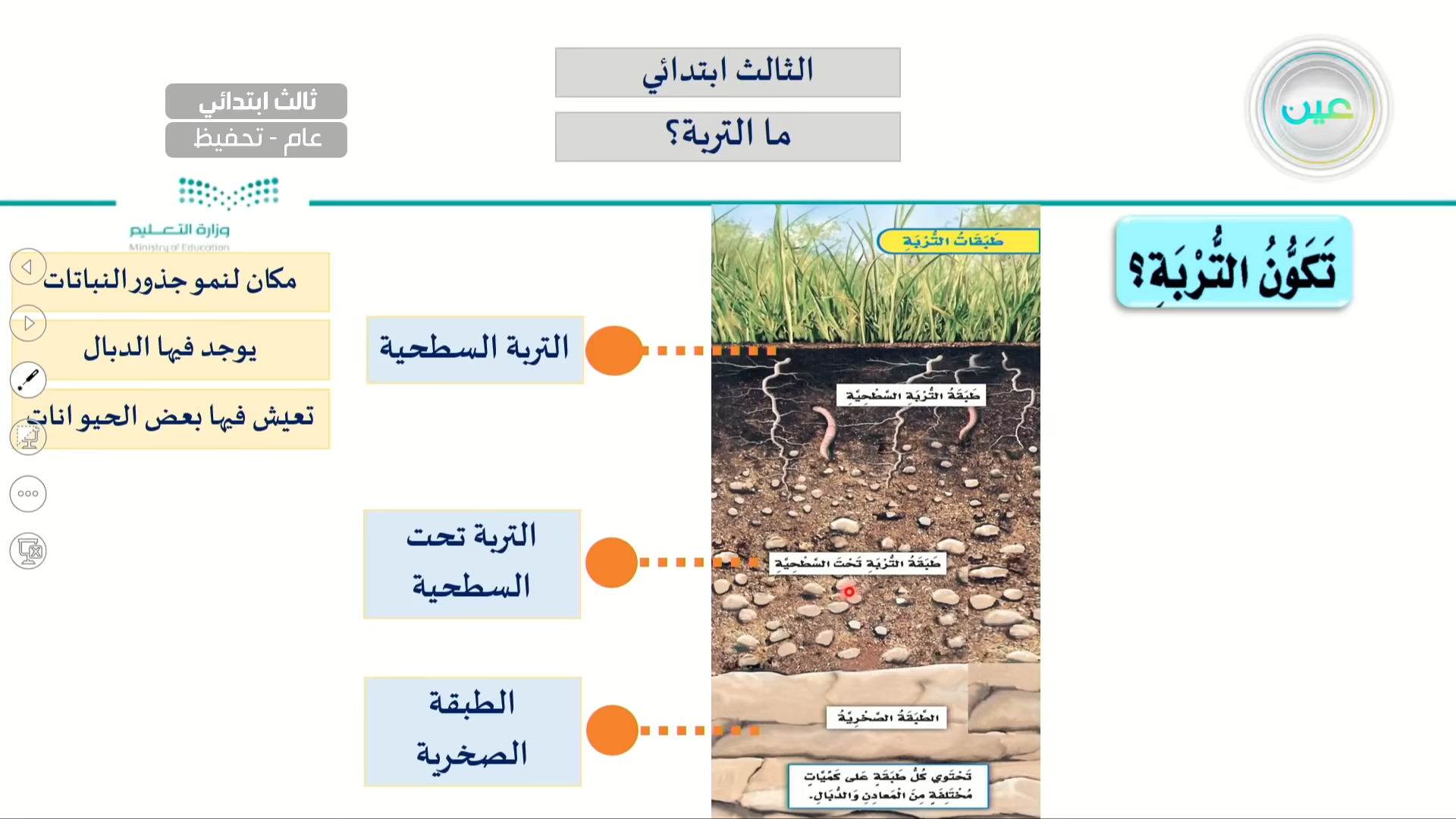 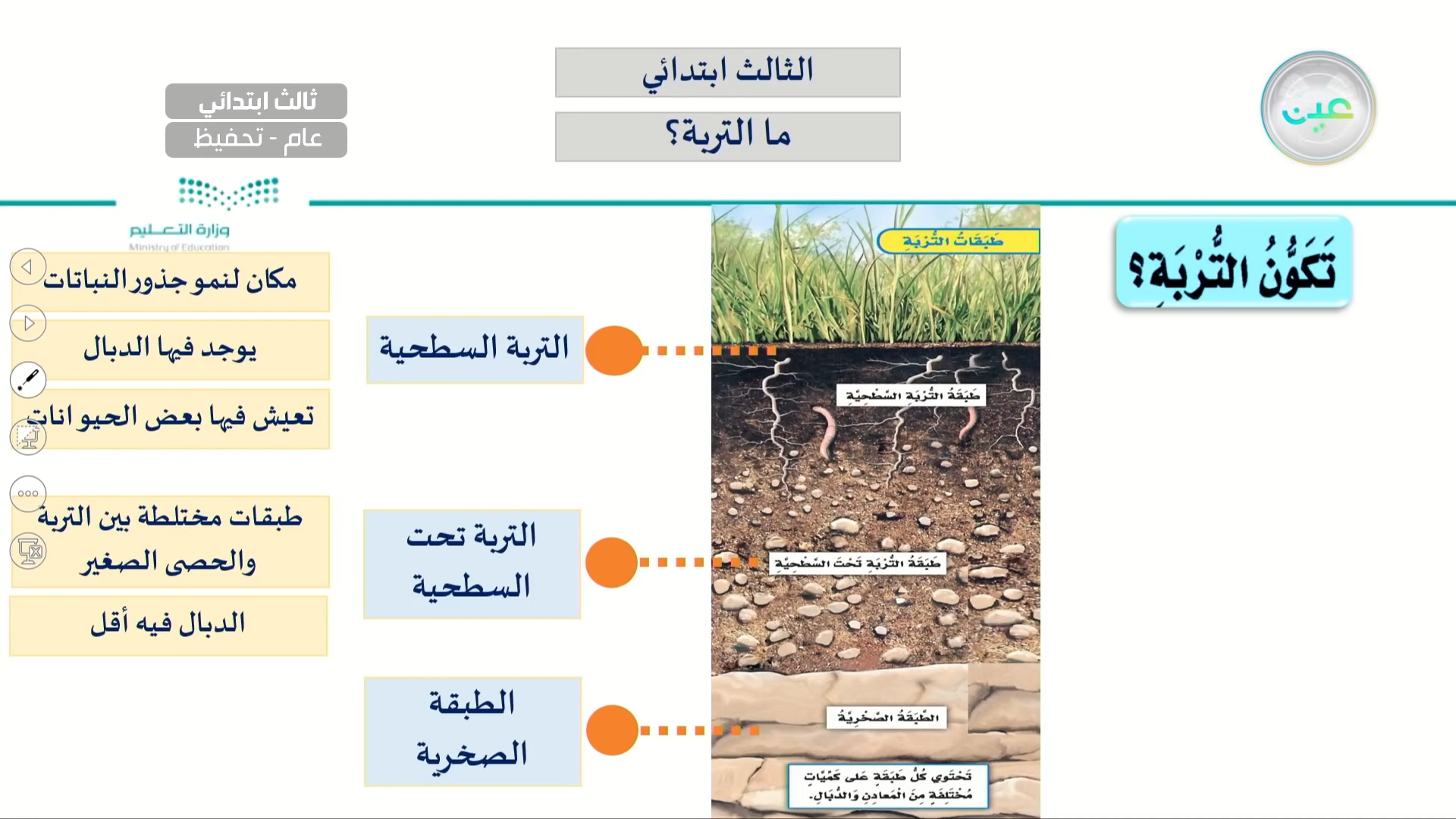 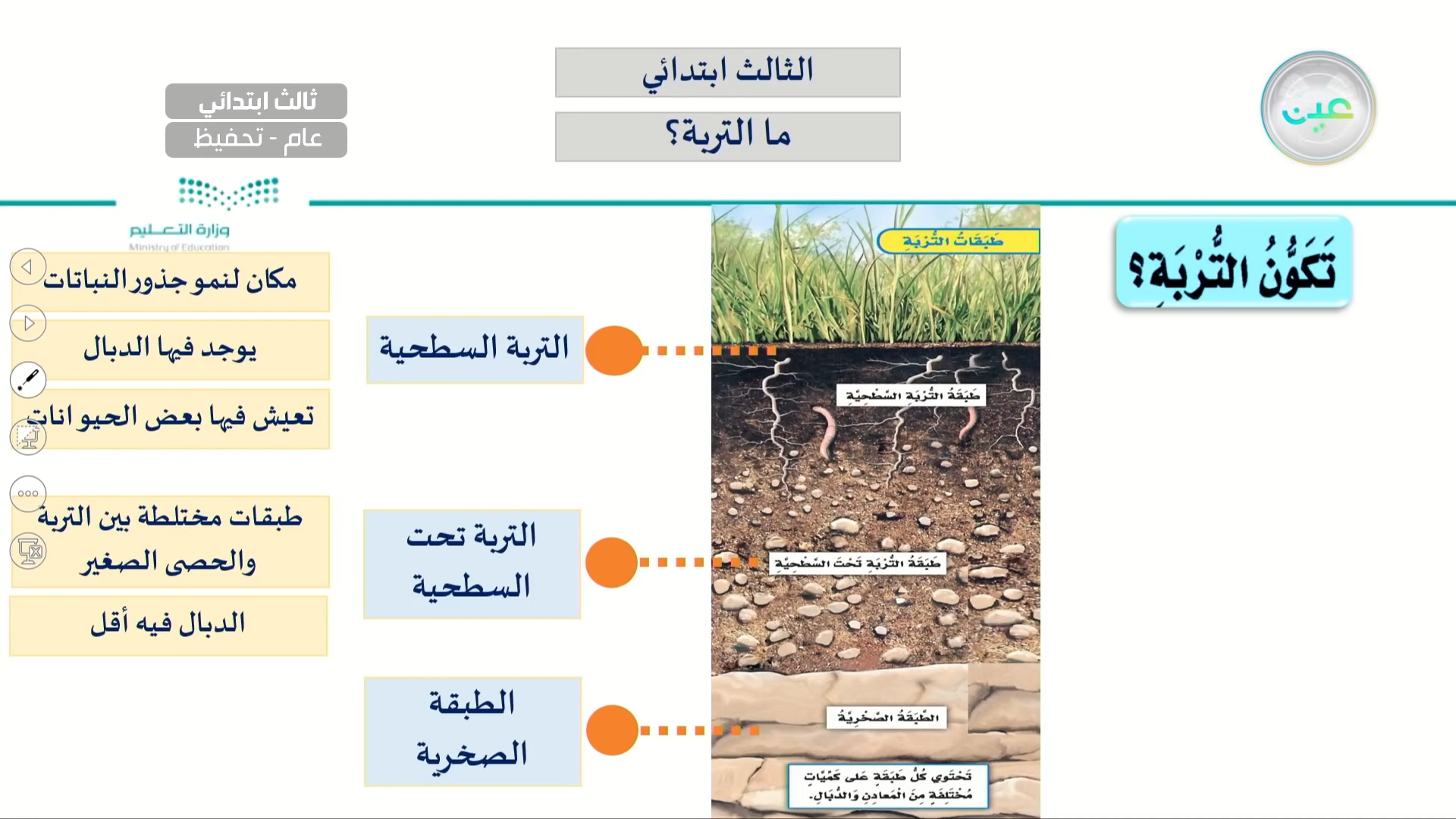 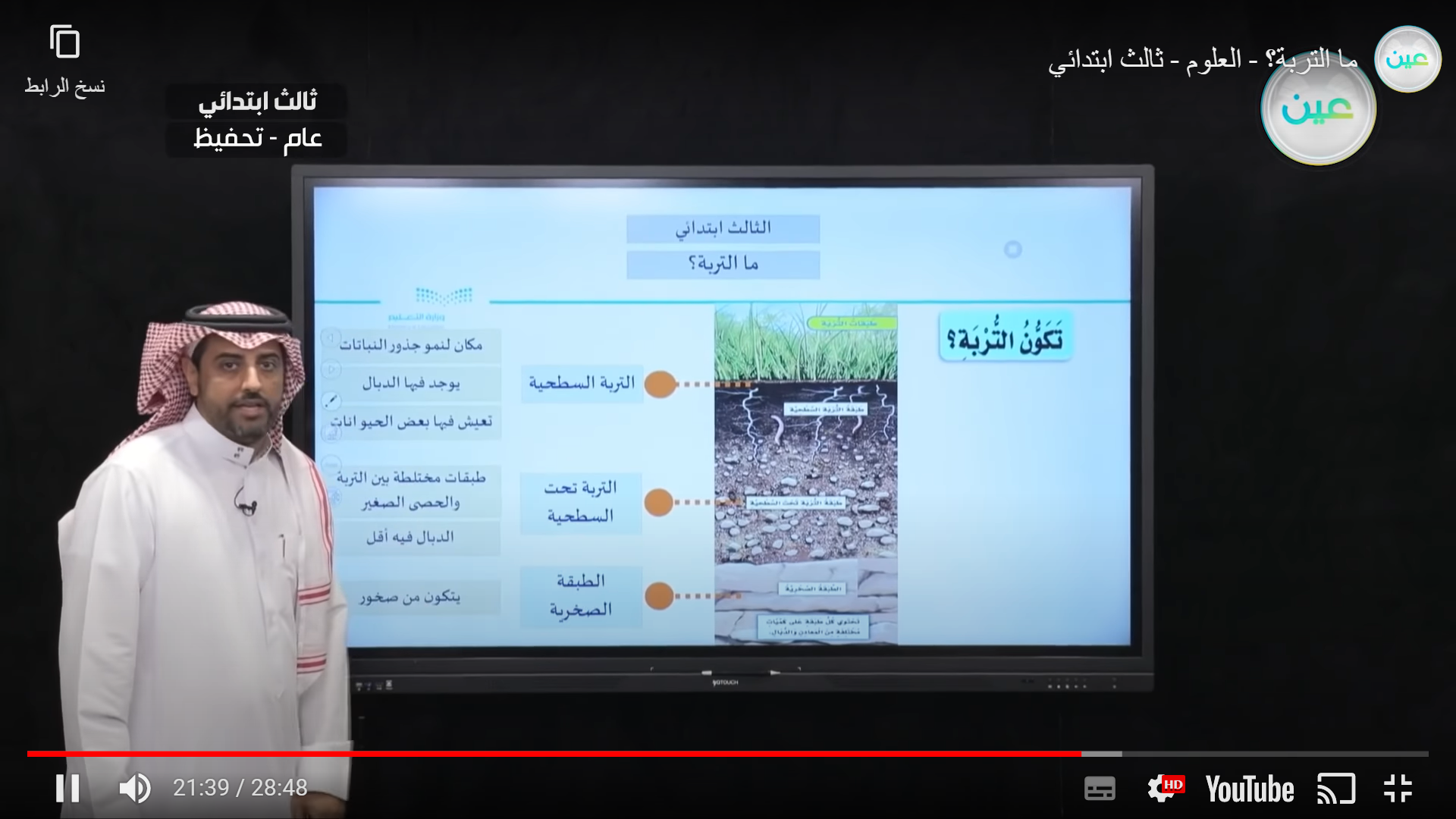 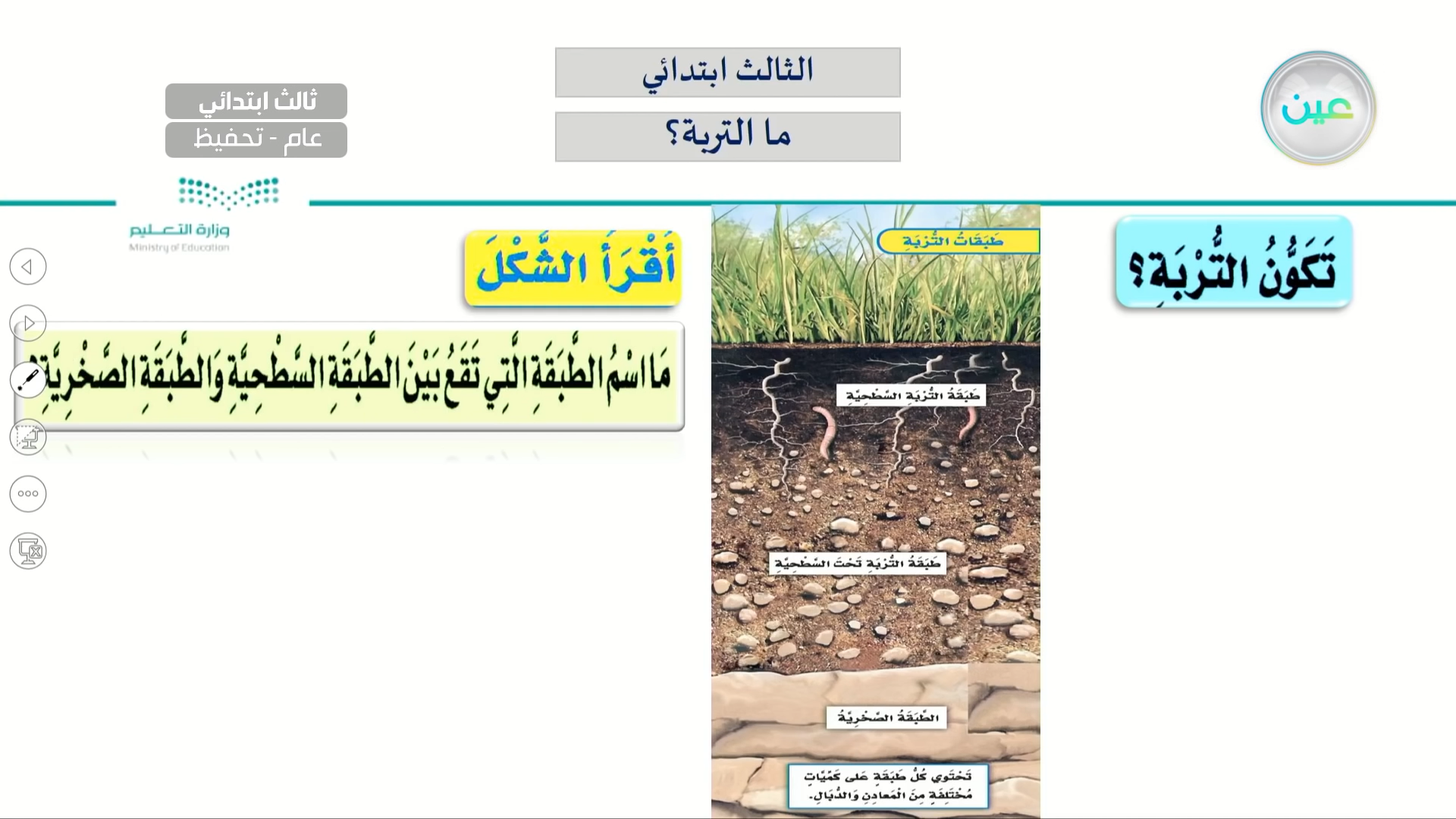 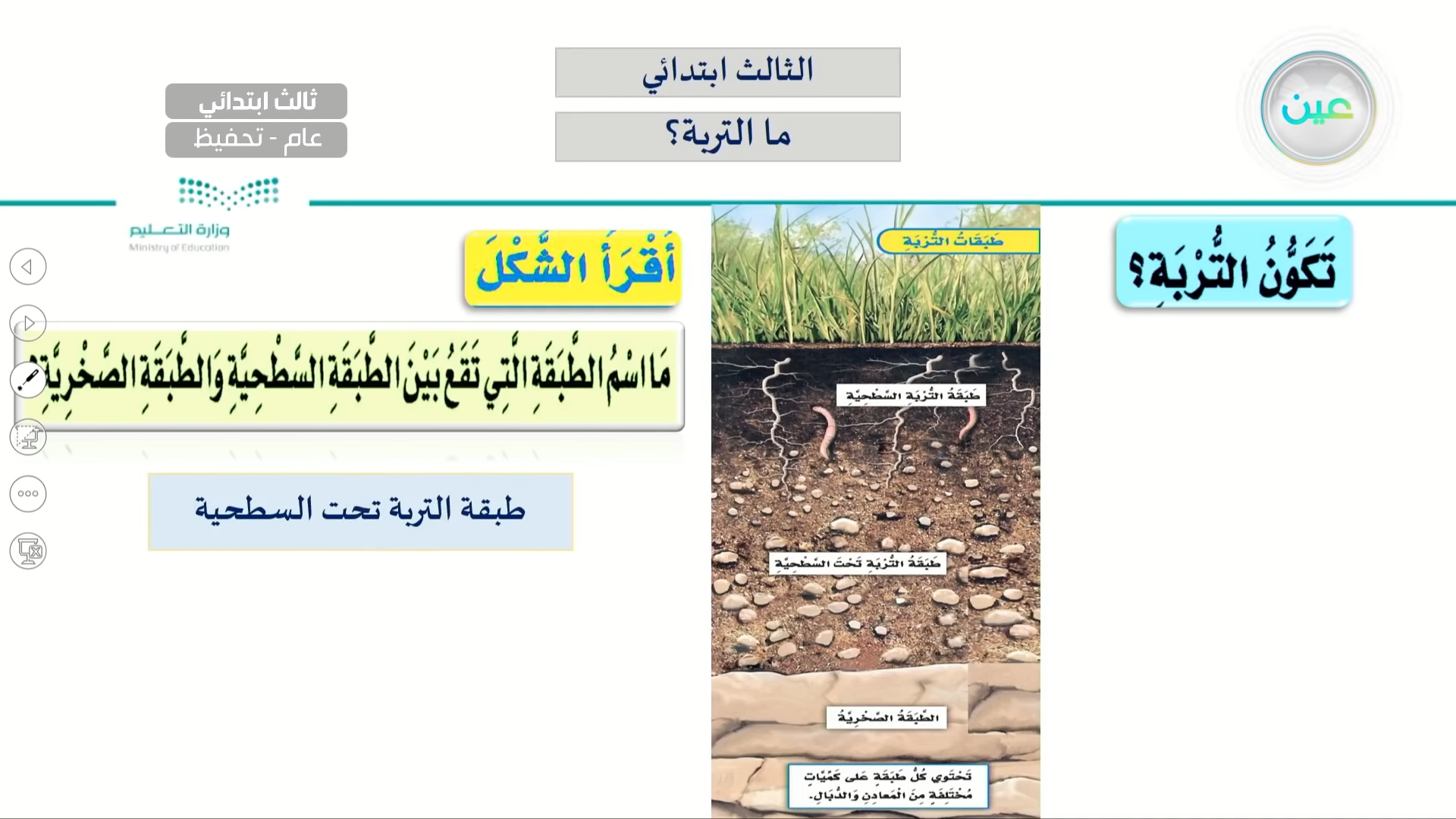 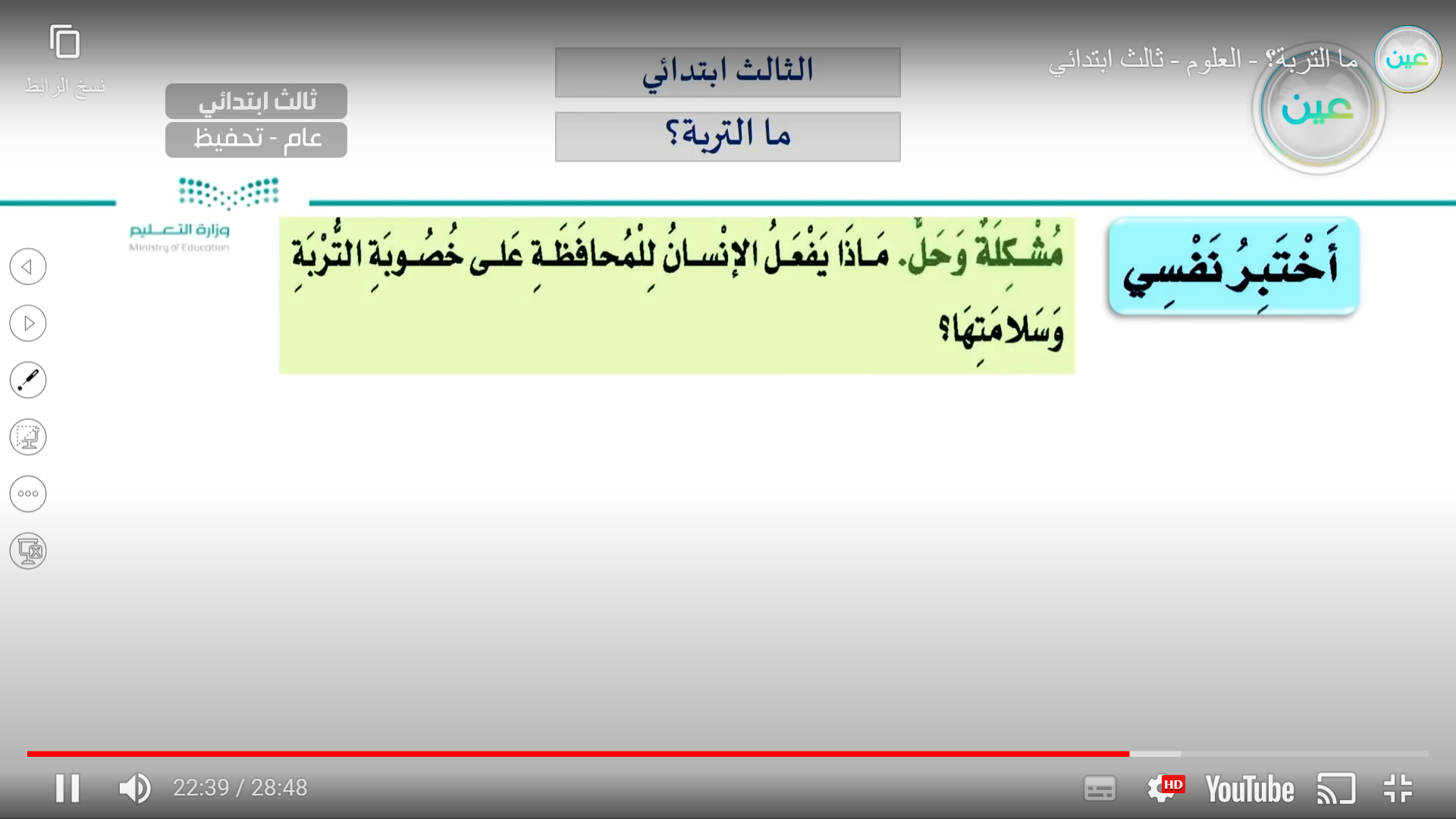 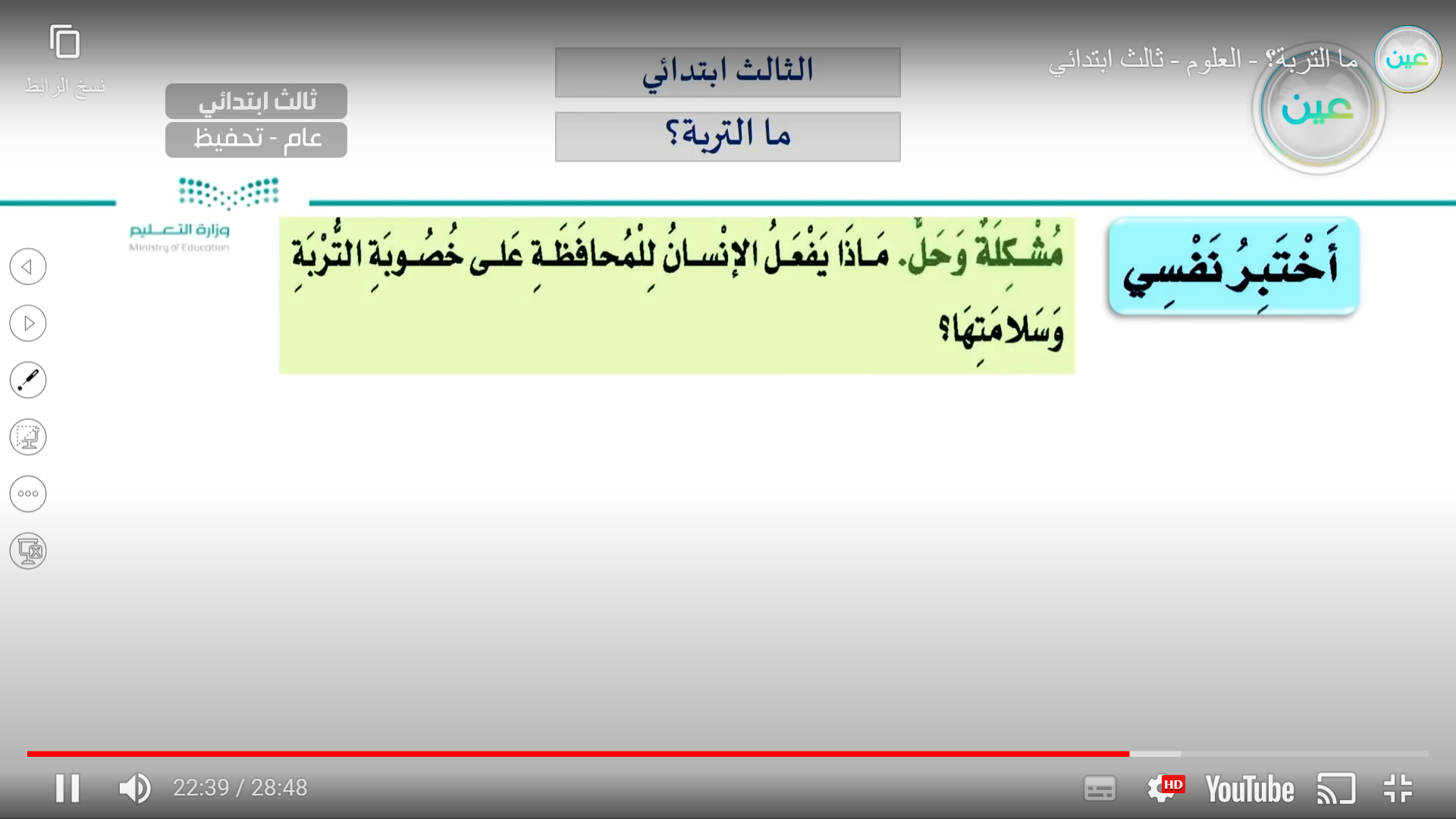 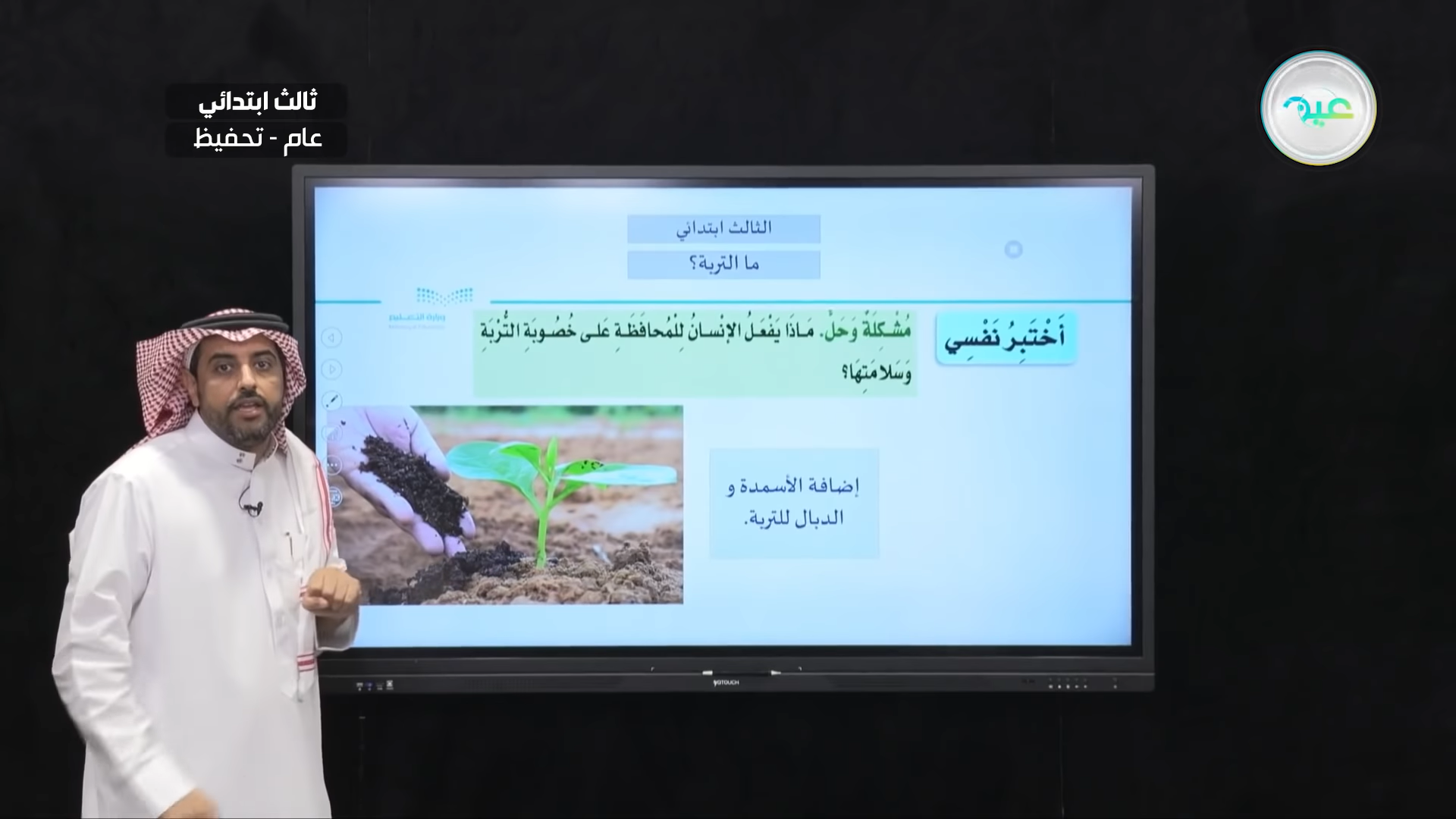 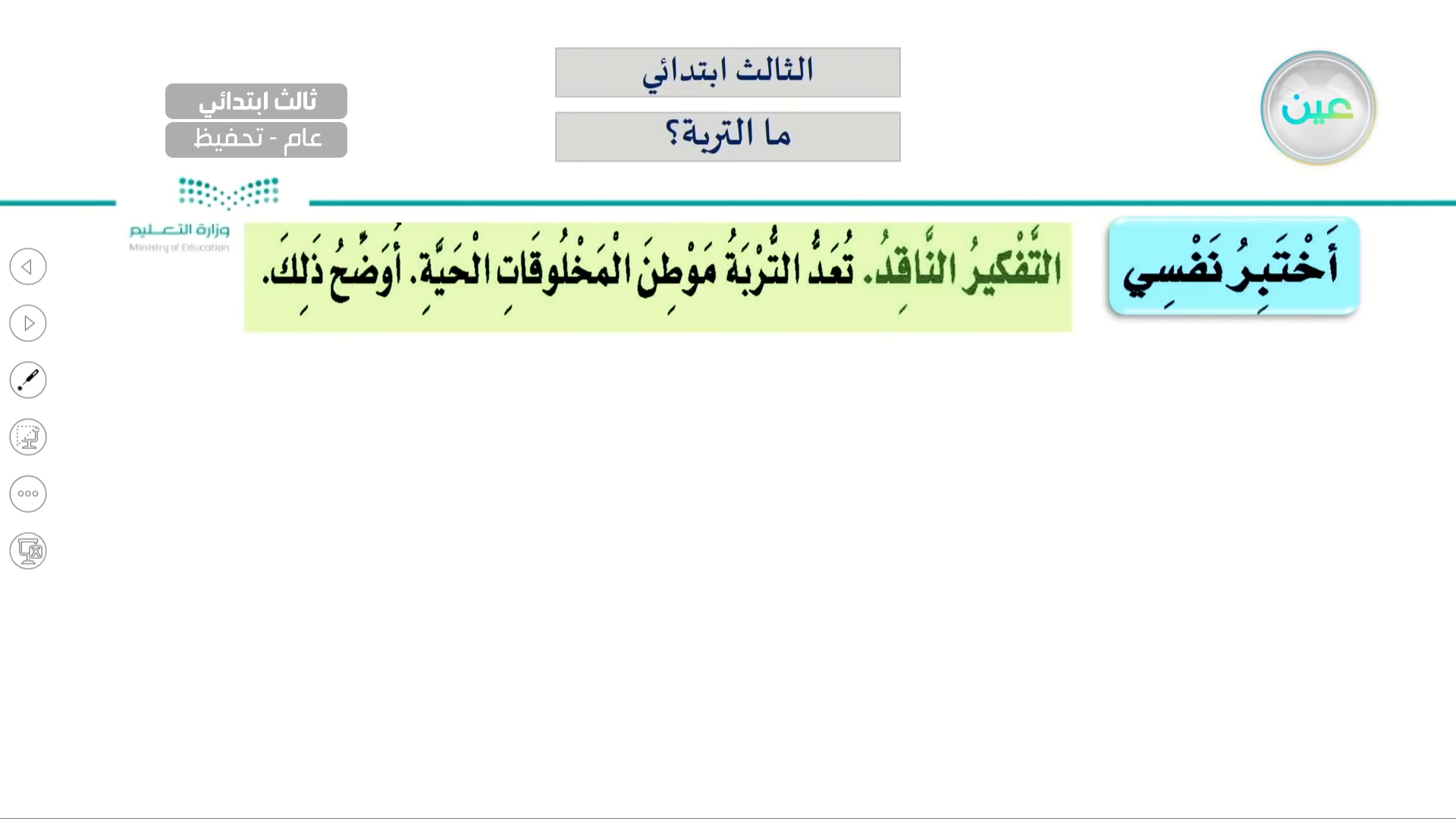 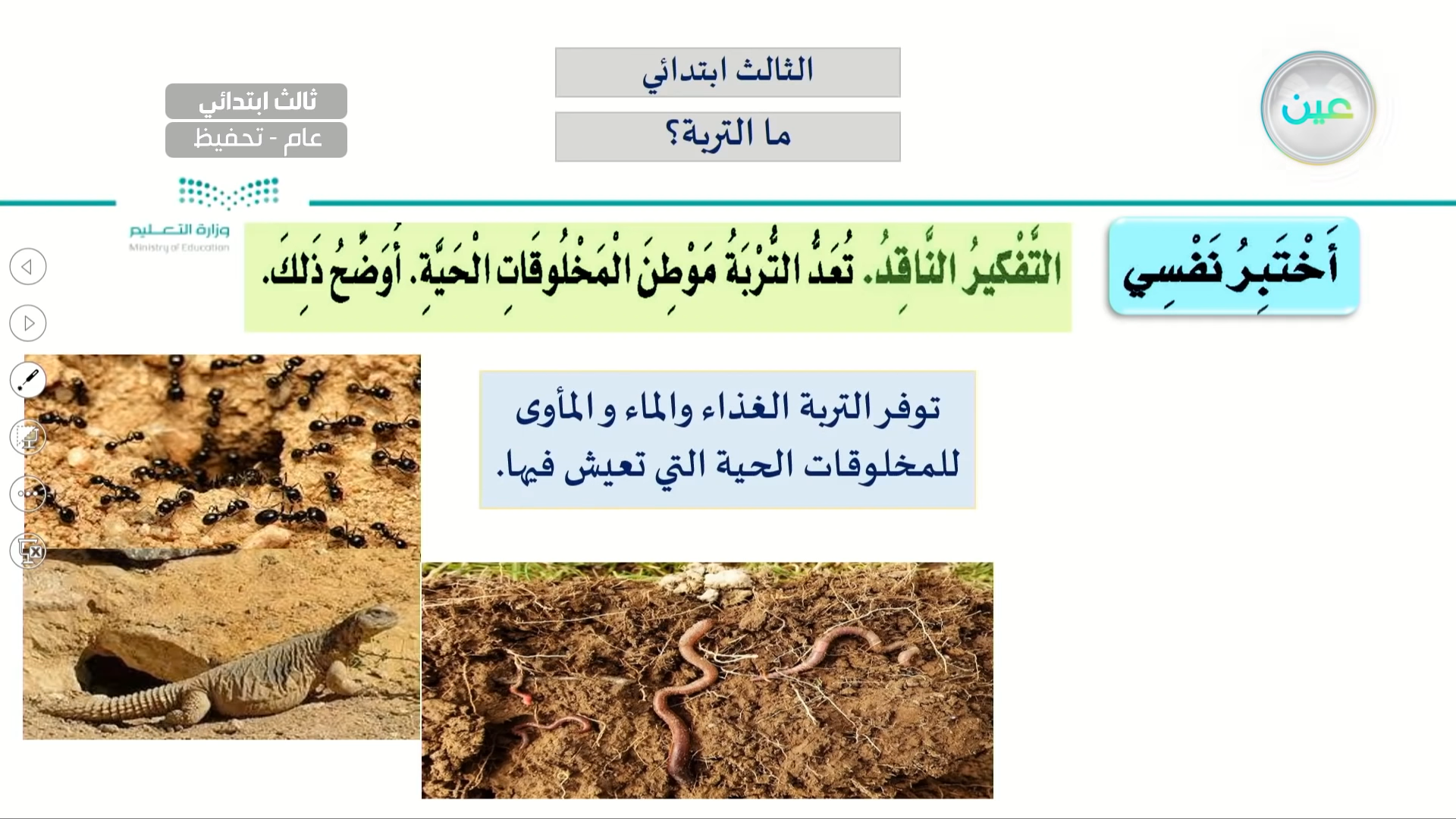 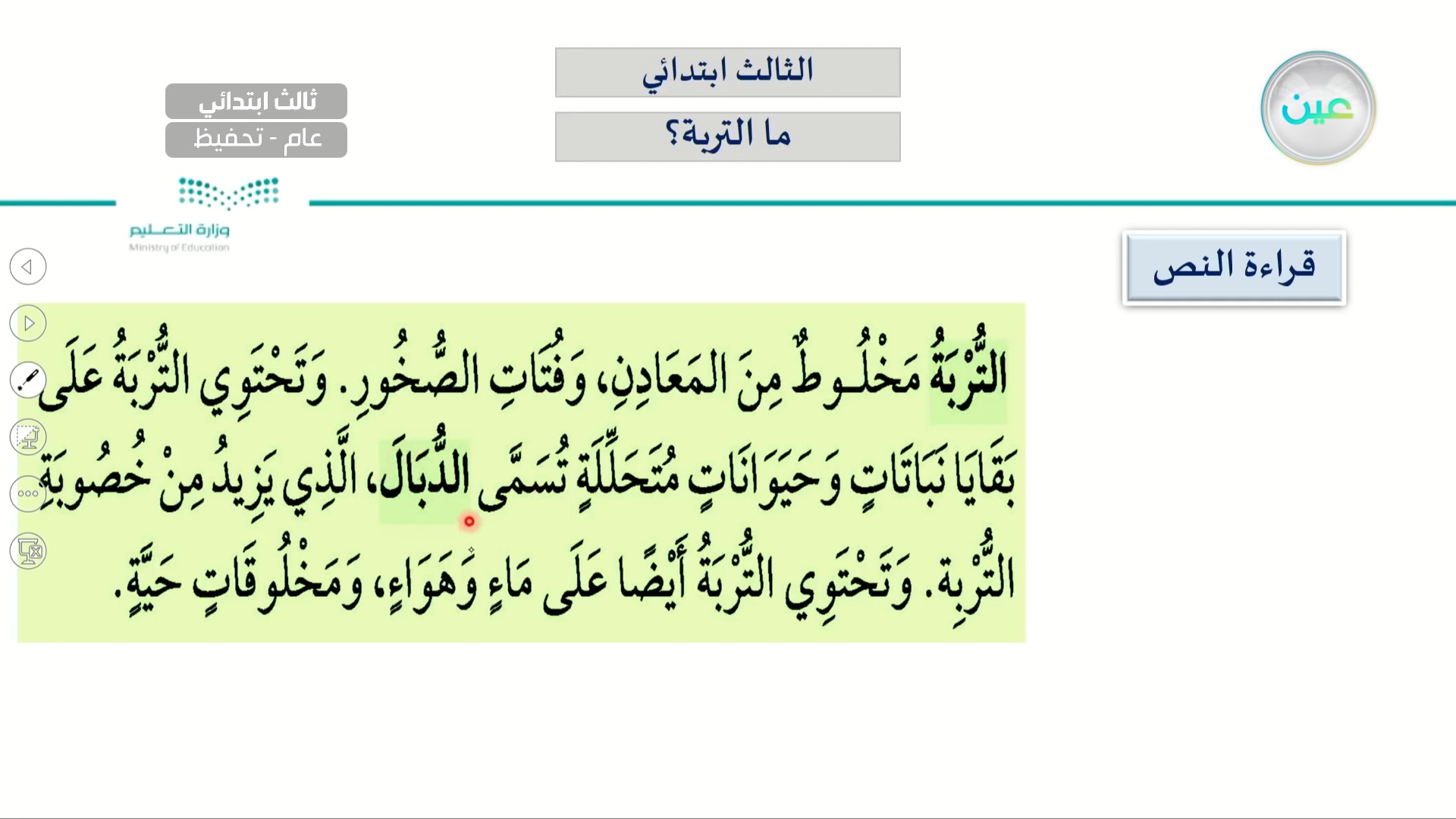 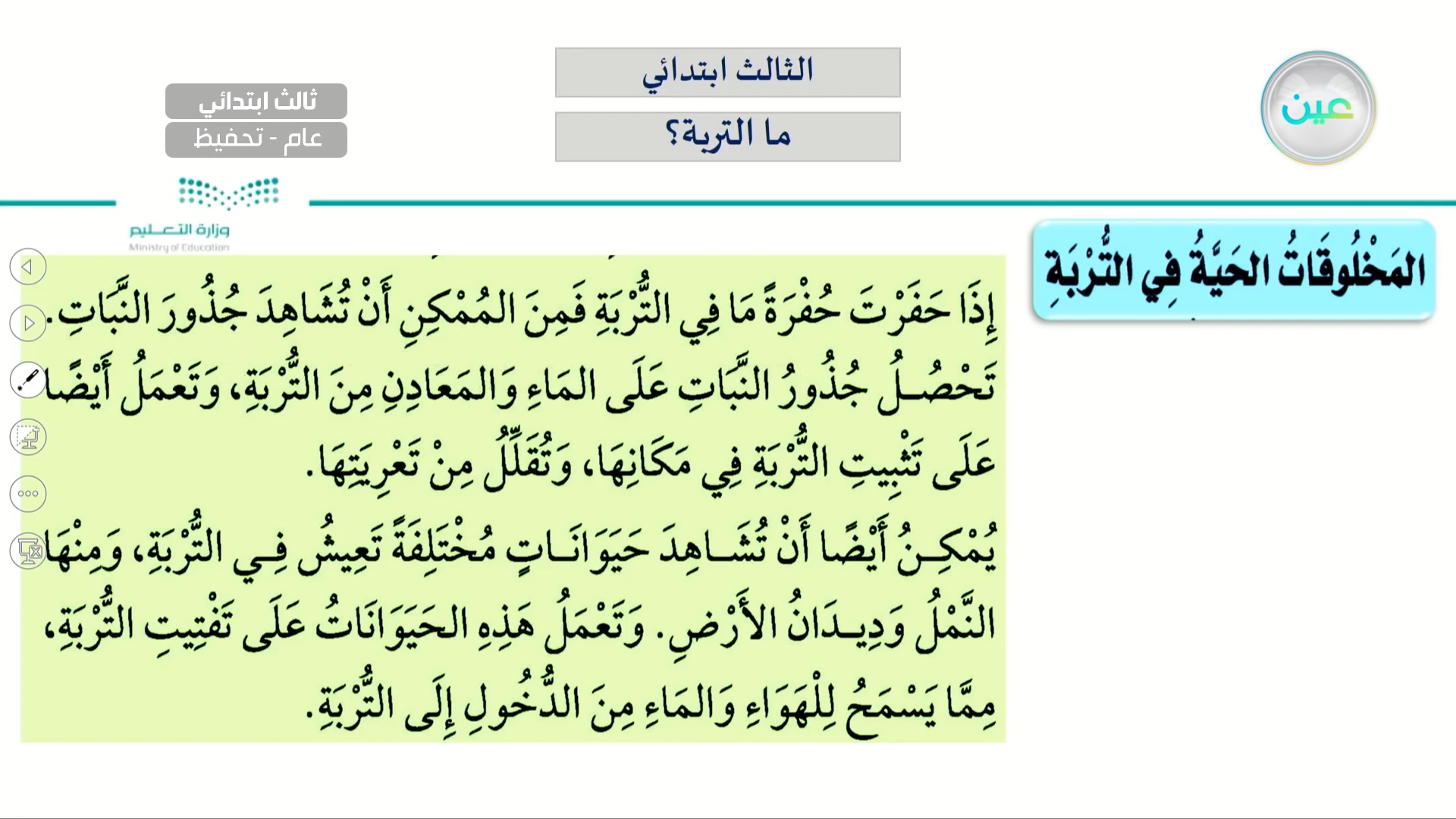 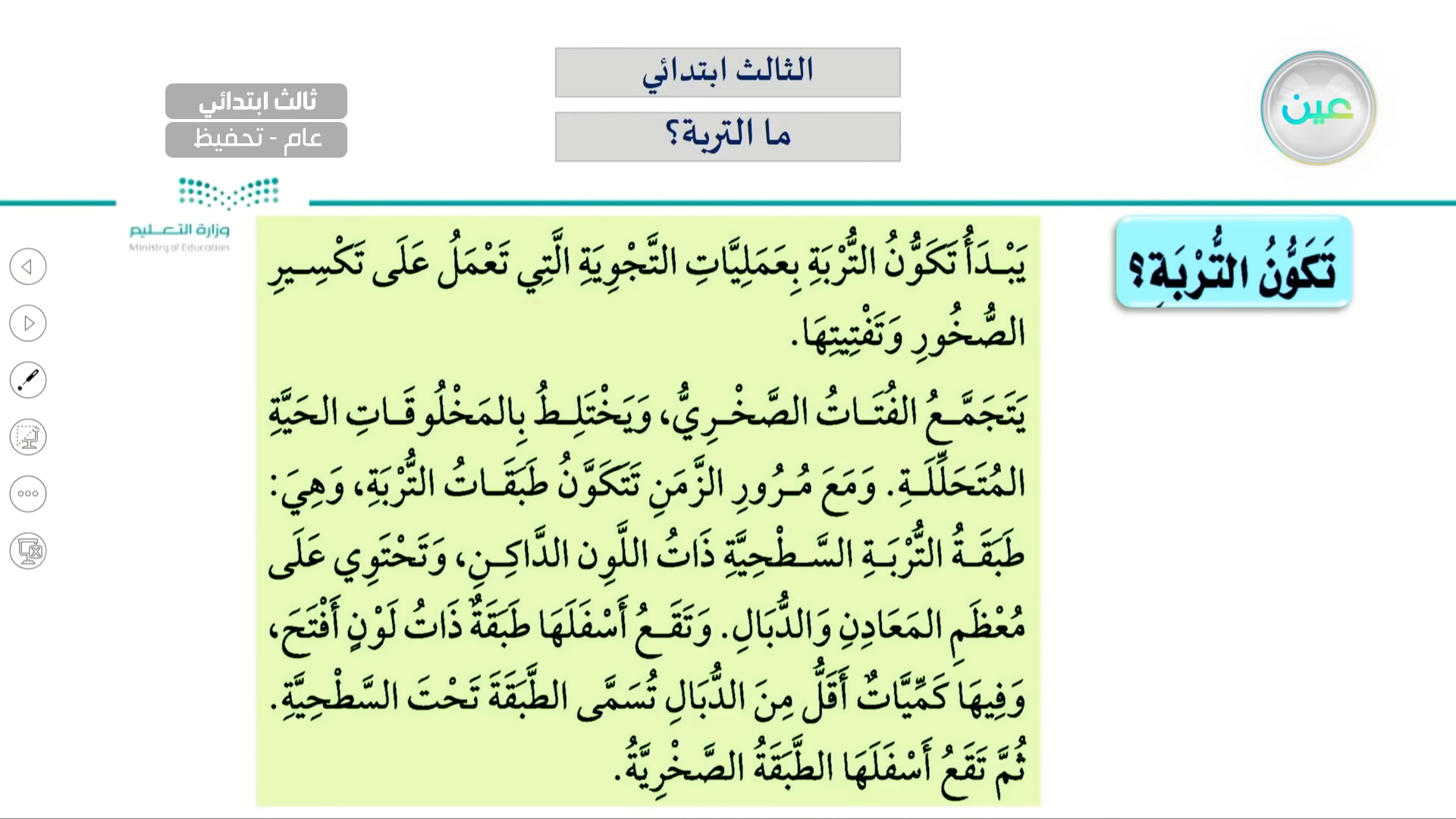 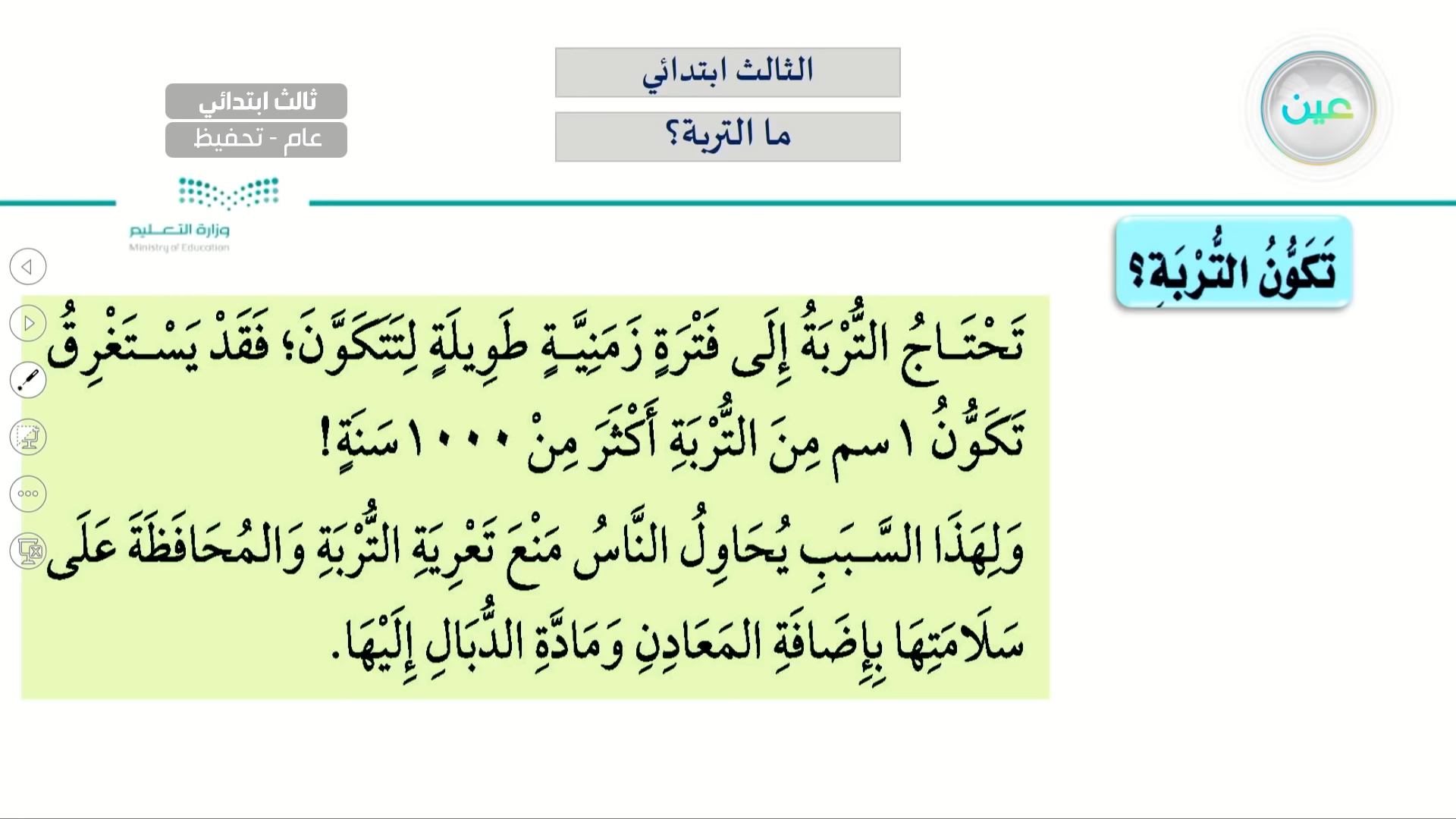